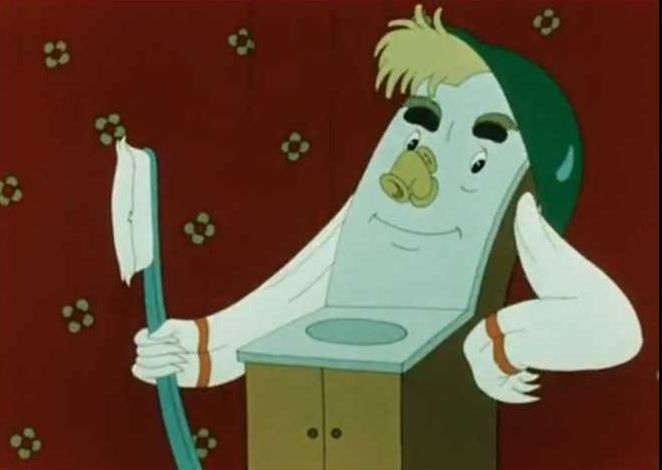 Правила личной гигиеныВоспитатель : Петрунина  Н.Г.  КГОКУ «Детский дом г.Находки»
Цели: Формирование здорового образа жизни, привитие навыков личной гигиены.Задачи: Воспитывать аккуратность, гигиенические навыки, силу воли.
Личная гигиена – это уход за своим телом, содержание его в чистоте.
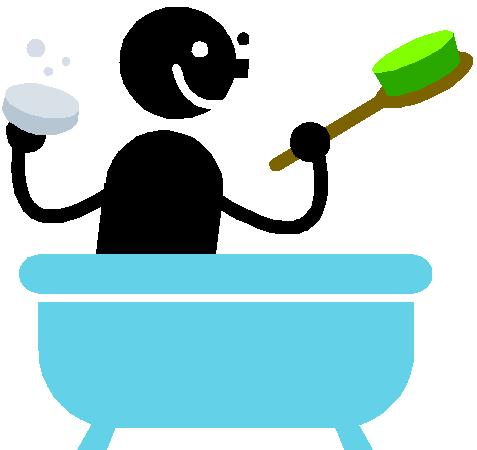 Микробы – разносчики болезней
Кожа рук человека под микроскопом
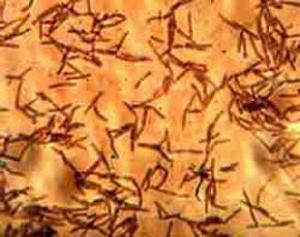 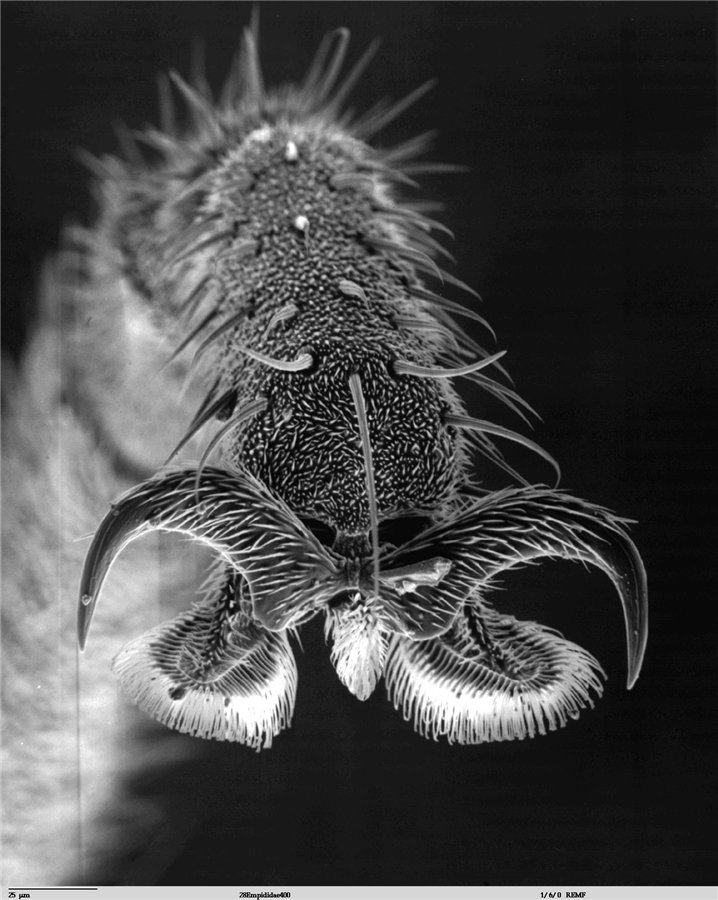 Как правильно мыть руки
– Сильно намочите руки.
– Возьмите мыло.
– Намыливайте руки с обеих сторон.
– Прополощите руки чистой водой.
– Вытирайте  руки насухо полотенцем.
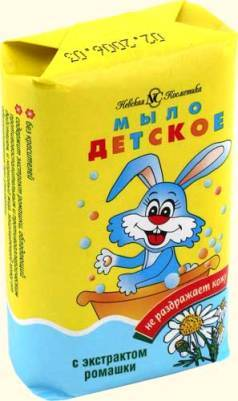 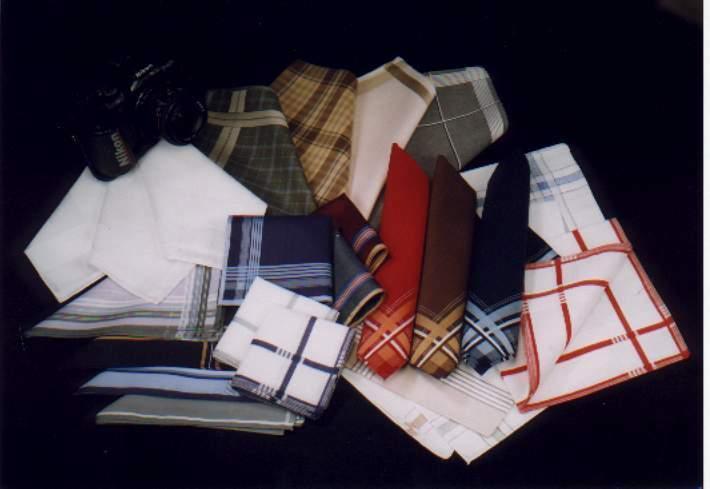 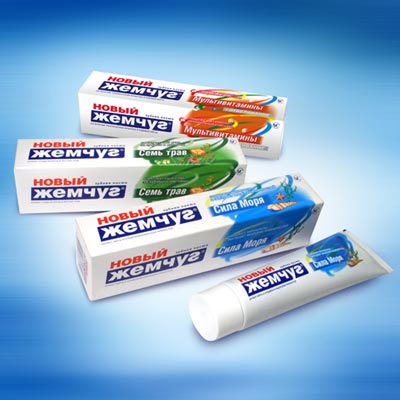 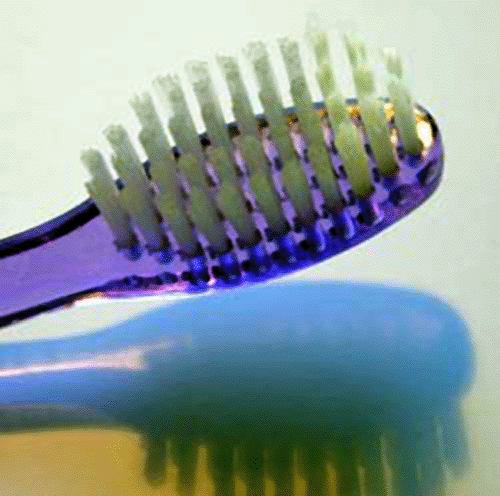 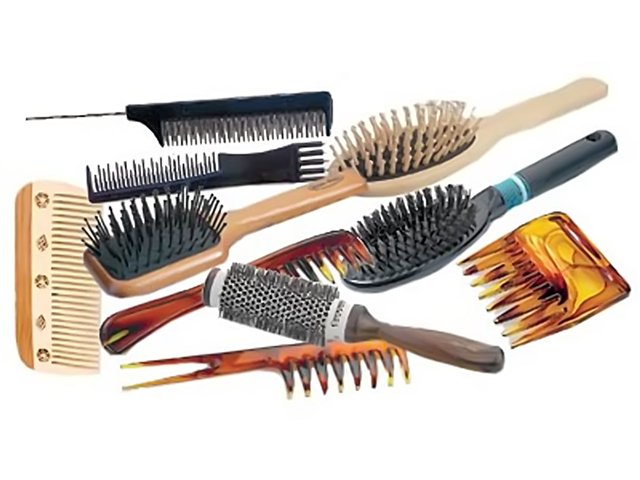 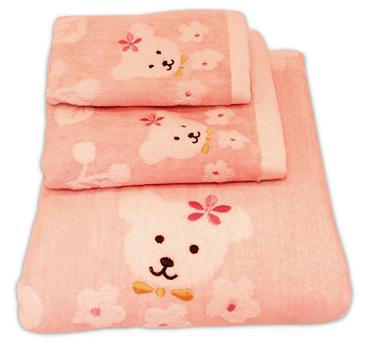 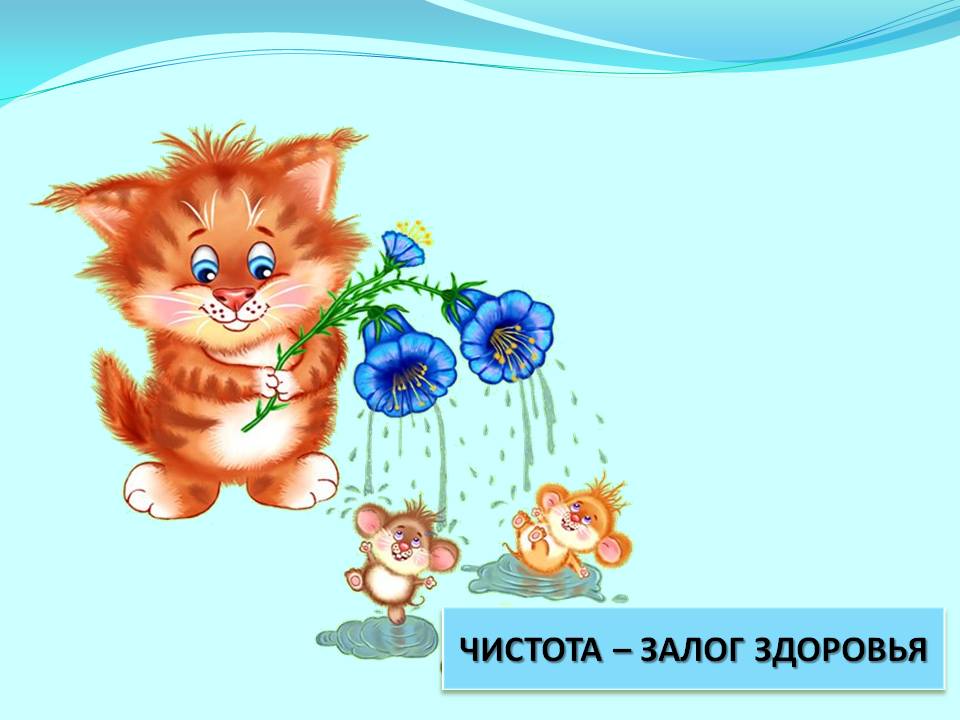